Hekim Nöbet/İcap Çizelgesi
Giriş İşlemleri
Hekim Nöbet/İcap Çizelgeleri Giriş İşlemleri                    z
Öğretim Üye/Görevlileri Ek Ödeme Beyan İşlemleri için
hastaneler.erciyes.edu.tr giriş yapılır ve sayfada bulunan 
«Online İşlemler» sekmesindeki «Hekim Nöbet Giriş İşlemleri» 
tıklanarak kullanıcı giriş sayfası açılmaktadır.
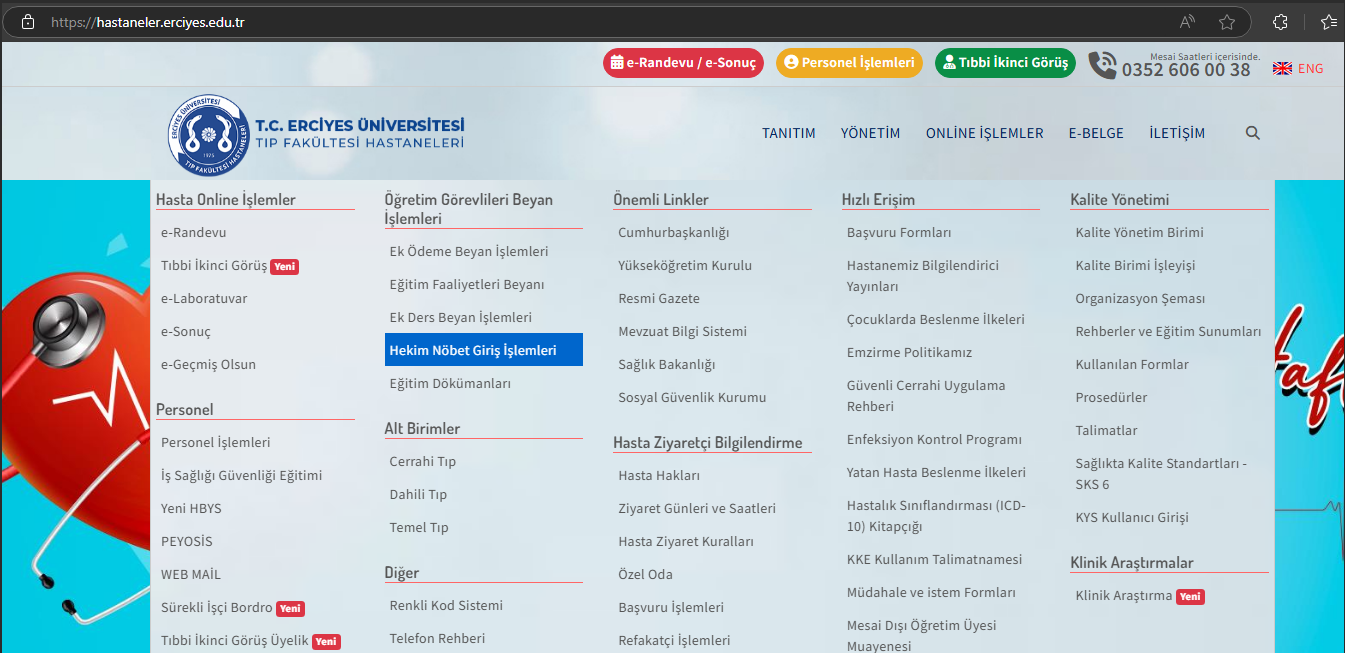 Hekim Nöbet/İcap Çizelgeleri Giriş İşlemleri                    z
Hasta işlemleri için kullanılan

Yeni Hastane Bilgi Yönetim Sisteminde 
(HBYS) 

kullanılan 

kullanıcı kodu ve şifre 

ile giriş yapılmaktadır.
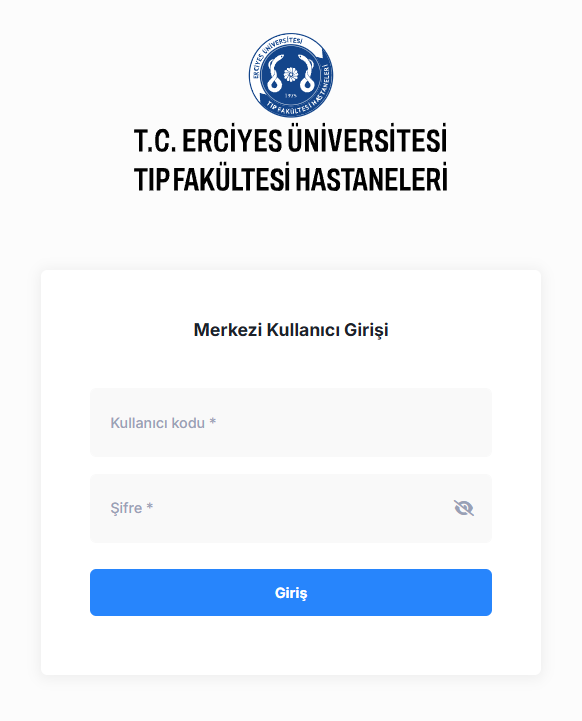 Hekim Nöbet/İcap Çizelgeleri Giriş İşlemleri                    z
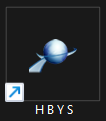 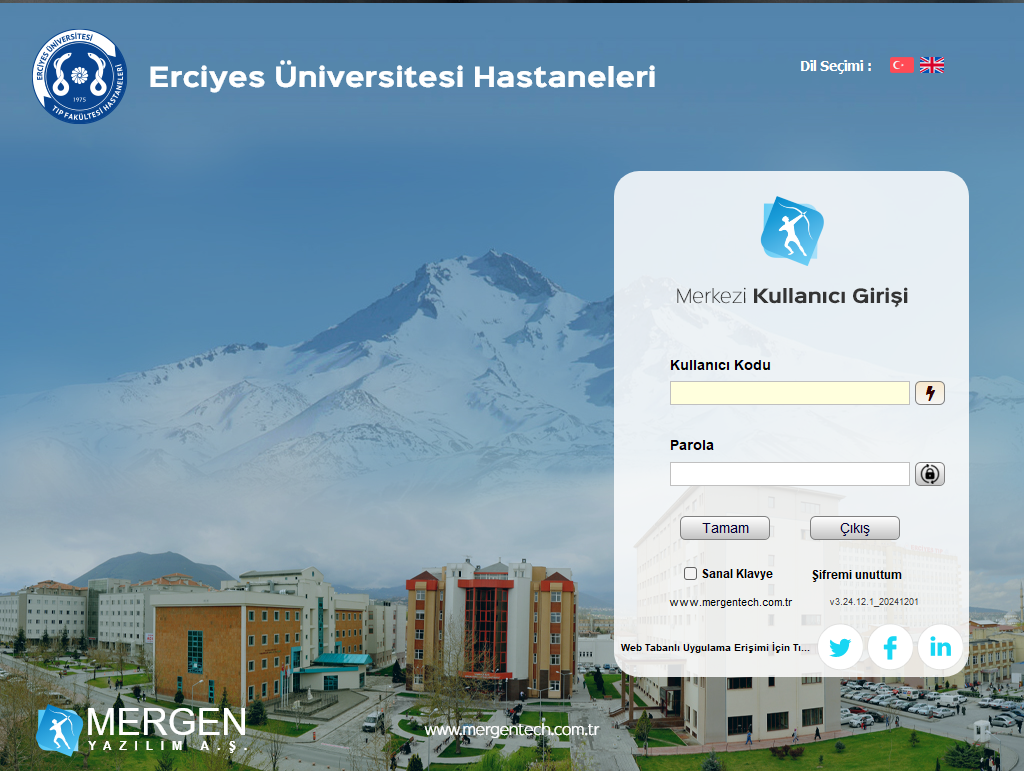 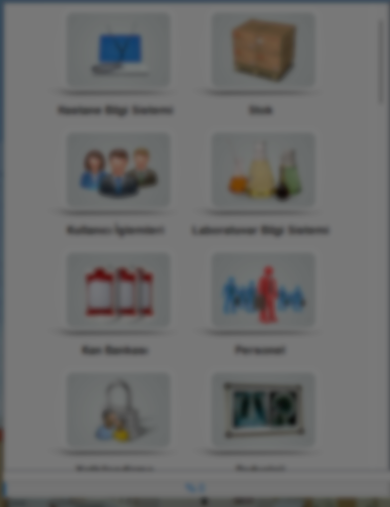 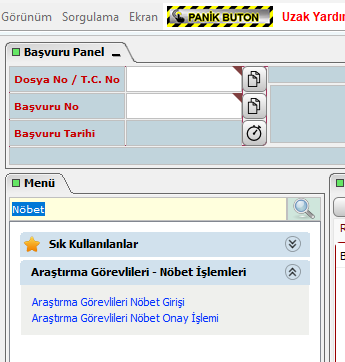 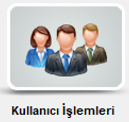 Hekim Nöbet/İcap giriş sayfasına masaüstü uygulaması olan 
Hastane Bilgi Yönetim Sisteminde (HBYS)
bulunan Kullanıcı İşlemleri modülündeki 
Araştırma Görevlileri – Nöbet İşlemleri sürecinden de ulaşılabilinmektedir.
Hekim Nöbet/İcap Çizelgesi
 Giriş İşlemleri Bilgilendirme
Hekim Nöbet/İcap Çizelgeleri Giriş İşlemleri                    z
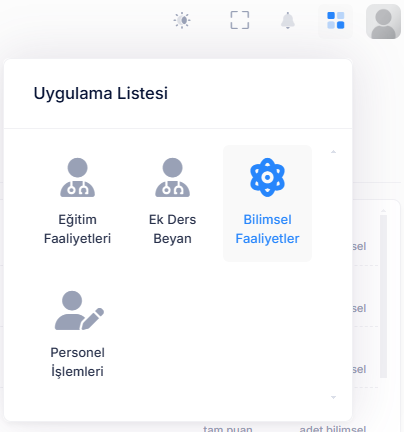 1
2
Personel İşlemleri uygulamasına resimde belirtilen adımlar izlenerek de ulaşılabilinmektedir.
Hekim Nöbet/İcap Çizelgeleri Giriş İşlemleri                    z
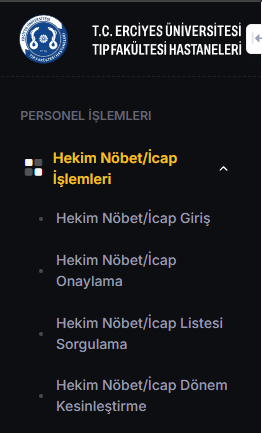 Hekim Nöbet/Mesai/İcap Çizelgelerinin giriş işlemlerinin yapılacağı sayfa açılacaktır. Resimde belirtilen menüde 
Hekim Nöbet/İcap Giriş
seçeneği kullanarak ilgili sayfalara geçiş yapılarak giriş işlemi yapıla bilinecektir.
HEKİM NÖBET/İCAP GİRİŞİ
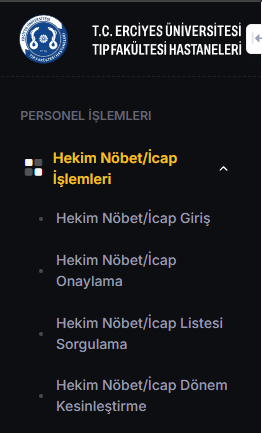 Hekim Nöbet/İcap Çizelgeleri Giriş İşlemleri                    z
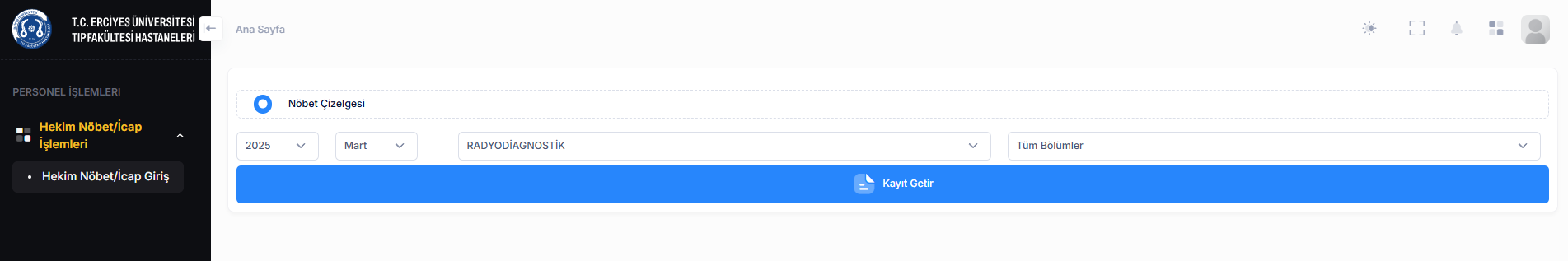 Nöbet giriş sayfasındaki Yıl, Ay, Anabilim Dalı ve Bölüm bilgisi seçilerek «Kayıt Getir» tıklanarak ilgili dönem için giriş bilgileri oluşturulur.
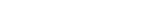 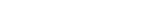 Hekim Nöbet/İcap Çizelgeleri Giriş İşlemleri                    z
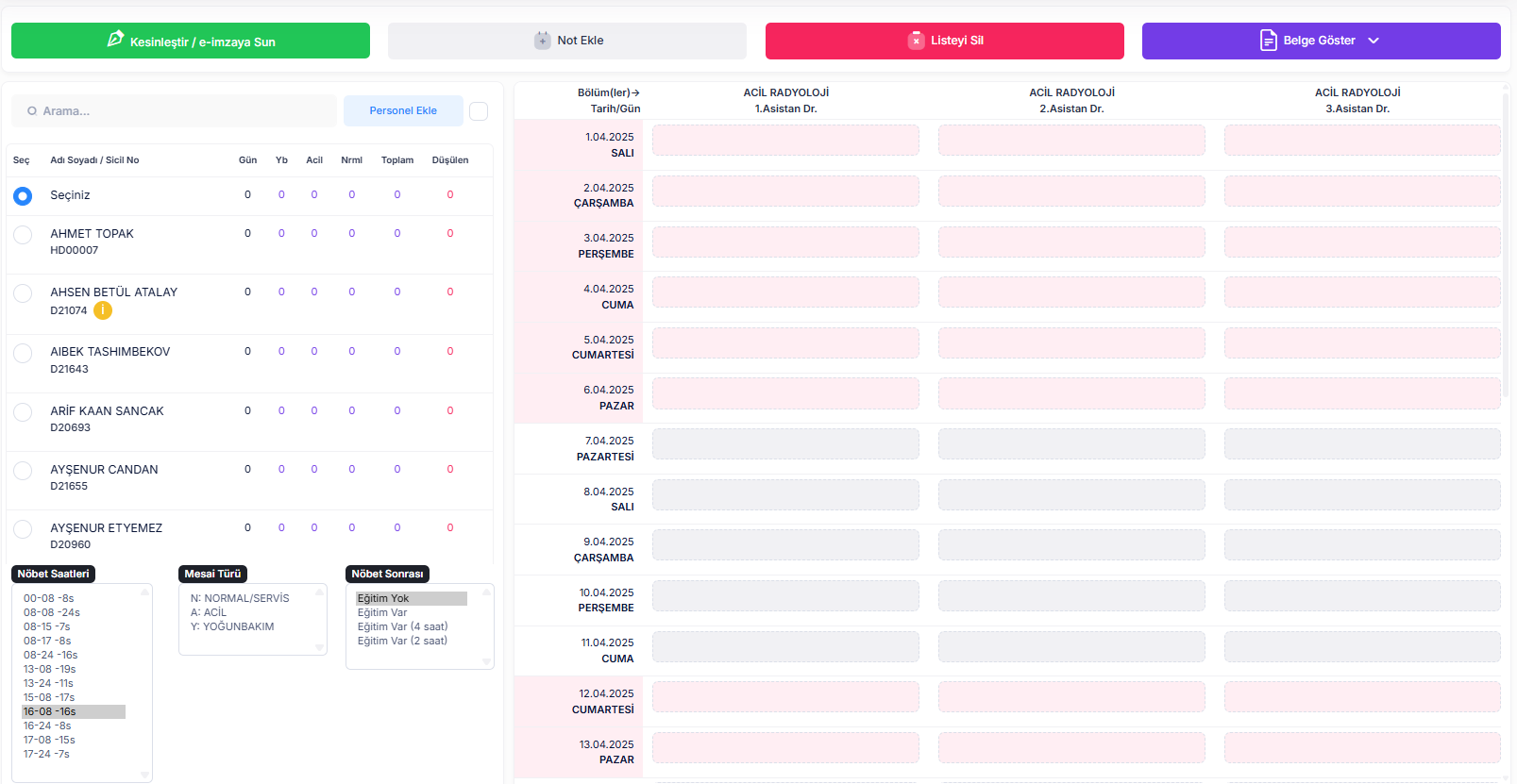 3
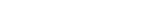 1
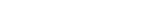 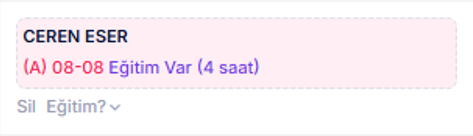 4
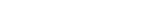 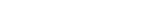 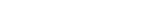 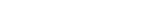 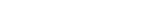 2
Listeden personel seçimi yapılır. 

        İlgili nöbet saati ve diğer bilgiler seçilir.
1 ve 2 numaralı işlemlerden sonra nöbet tarihi ile ilgili  
         hücre seçilerek giriş kaydı yapılmış olacaktır.
         3 numaralı işlem yapıldıktan sonra ilgili hücre resimdeki gibi   
         görünmektedir.
1
3
2
4
Hekim Nöbet/İcap Çizelgeleri Giriş İşlemleri                    z
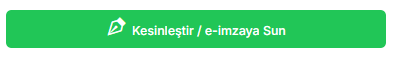 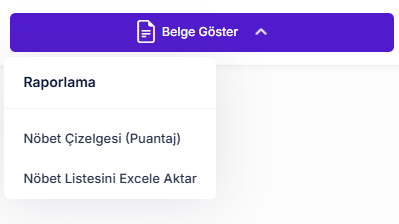 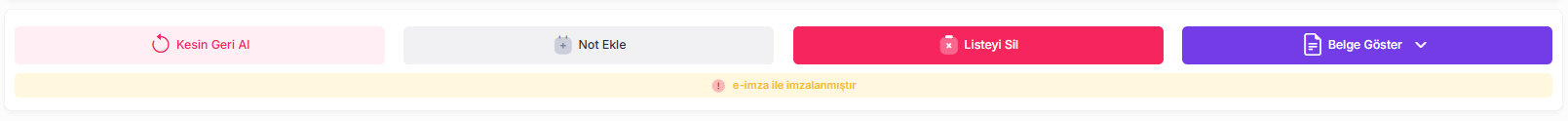 1 numaralı listede belirtilen ana kategori seçilir.
Seçilen
1
3
2
4
HEKİM NÖBET/İCAP LİSTELERİNİN
ANABİLİM DALI BAŞKANI 
TARAFINDAN 
ELEKTRONİK İMZA İLE ONAYLANMASI
Hekim Nöbet/İcap Çizelgeleri Onaylama İşlemi                    z
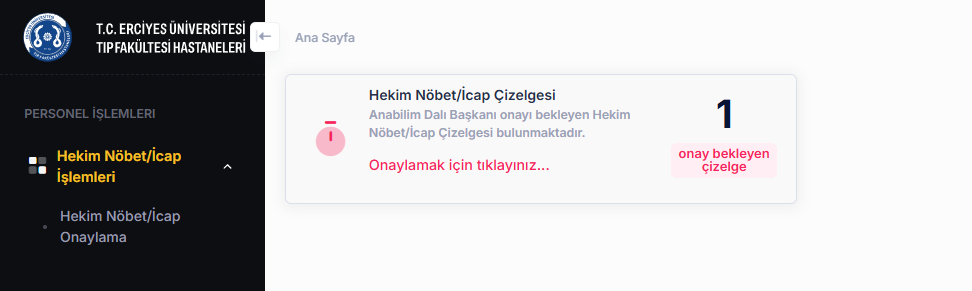 Web uygulamasına giriş yapıldığında ana sayfa üzerinde onay bekleyen çizelgeler var ise resimdeki gibi bilgilendirme gelmektedir.

«Onaylama işlemi için tıklayınız…» ibaresi tıklandığında ilgili sayfalara yönlendirme işlemi yapılmaktadır.
LİSTELERİN ONAYLANMASI
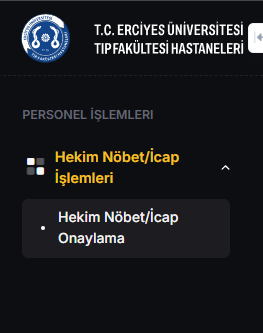 Hekim Nöbet/İcap Çizelgeleri Onaylama İşlemi                    z
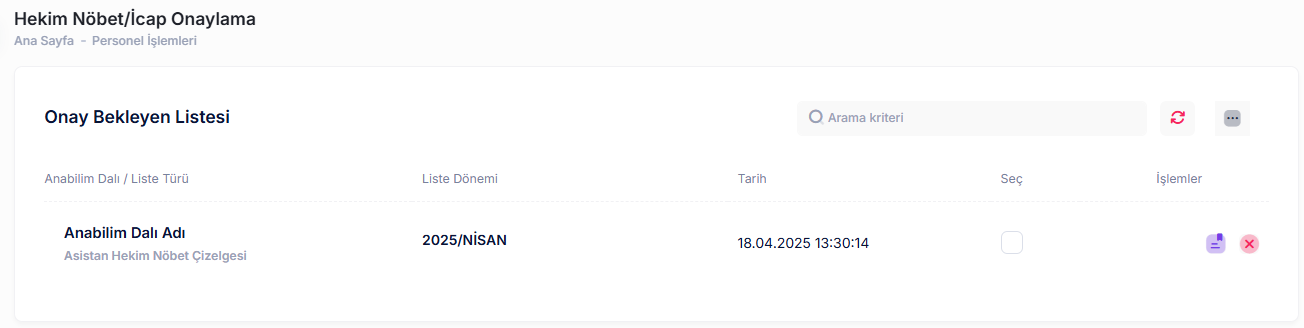 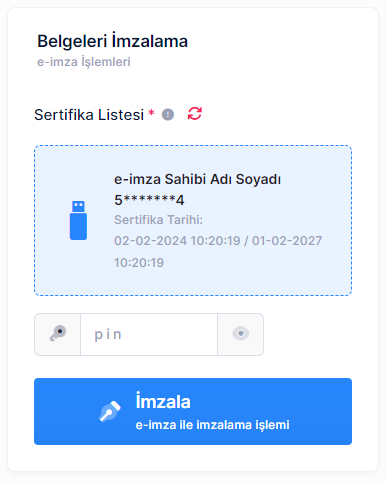 2
3
2
1
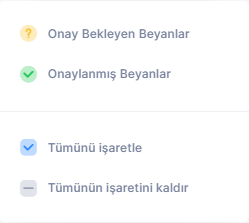 2
Anabilim Dalı Başkanı onayına sunulan çizelgeler listelenmektedir.

         «Seç» kolonundaki kutucuk işaretlenerek veya  ……   açılır menüden «Tümünü işaretle» yapılarak onaylanacak çizelge(ler)   
         işaretlenir.

         Seçilen çizelgenin onaylama işlemini için ‘İmza Sahibi Adı Soyadı’ seçilir,  e-imzanın PIN’i girilir ve «İmzala»  tıklanarak 
         imzalama işlemi başlatılır.
1
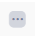 2
3
WEB UYGULAMASI YARDIMCI ARAÇ 
KURULUMU
Web Uygulaması Yardımcı Araç Kurulumu                     z
Ek Ödeme Beyanı, Eğitim/Öğretim Faaliyet Cetveli gibi belgelerin elektronik imza (e-imza) ile imzalanabilmesi için yardımcı bir araç kullanılmaktadır. Bu aracın bilgisayarınıza kurulması gerekmektedir. 

İlgili uygulama daha önce bilgisayarınıza yüklenmiş ise    1   numaralı resimdeki gibi bir simge olması gerekmektedir.
1
1
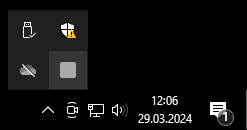 2
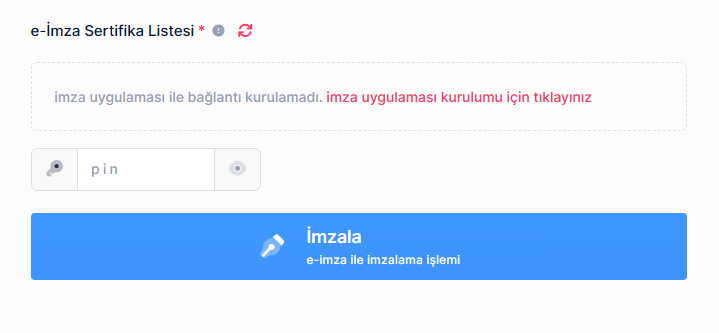 Uygulama kurulmamış ise imzalama işlemi yaparken  2   numaralı resimdeki gibi uyarı gelecektir.

«imza uygulaması kurulumu için tıklayınız» metnini tıklayarak bilgisayarınıza uygulamayı indirip kurabileceğiniz   3  numaralı resimdeki sayfaya yönlendirecektir.

Sayfada bulunan «Launch» ifadesi tıklanarak kurulum işlemi başlatılabilir.
2
3
3
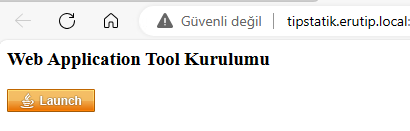 Web Uygulaması Yardımcı Araç Kurulumu                     z
4
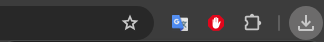 Uygulama kurulumu bazı internet tarayıcılarında dosyayı kaydettikten sonra uyarılar gelmektedir. 

Bu uyarılarda «Sakla» seçeneği seçilir ve uygulama ismi çift tıklanarak kurulum işlemi başlatılır.
4
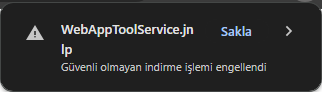 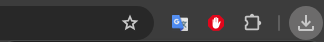 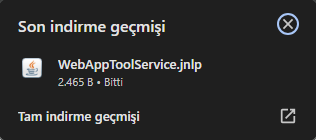 5
Kurulum işlemi yandaki resimdeki gibi devam etmektedir.  Bu ekran otomatik olarak kapanacaktır.
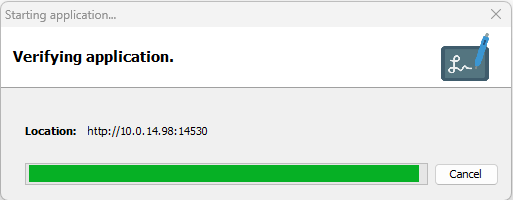 5
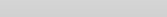 Web Uygulaması Yardımcı Araç Kurulumu                     z
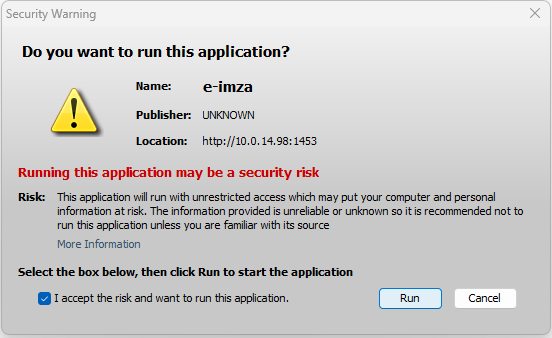 Kurulum işlemi tamamlandıktan sonra uygulama çalışma aşamasında resimlerdeki gibi uyarı ekranları gelecektir. Bu uyarı ekranlarındaki onay kutucukları işaretleyip «Run» seçeneği tıklanarak işleme devam edilir.
6
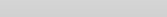 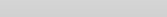 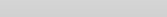 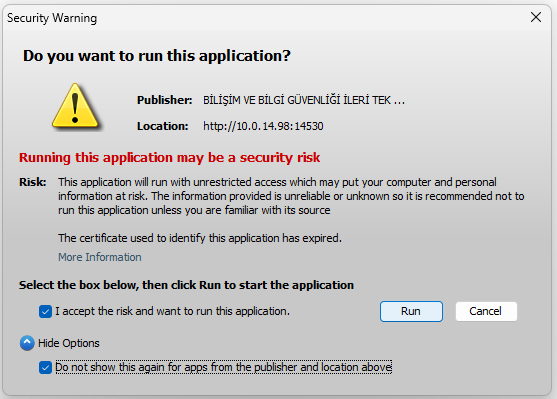 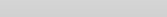 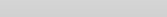 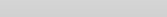 Web Uygulaması Yardımcı Araç Kurulumu                     z
Kurulum işlemi tamamlandıktan sonra yardımcı araç çalışıyor ise 
yandaki resimdeki gibi bilgisayar saatinin olduğu yerdeki «gizli simgeleri göster» sekmesinde uygulamanın simgesi görünecektir.
7
7
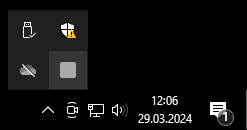 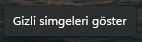 Web Uygulaması Yardımcı Araç Kurulumu                     z
8
Uygulama çalıştıktan sonra imzalama işlemi yaparken herhangi bir cihaz takılı değil ise  resimdeki gibi uyarı gelecektir.
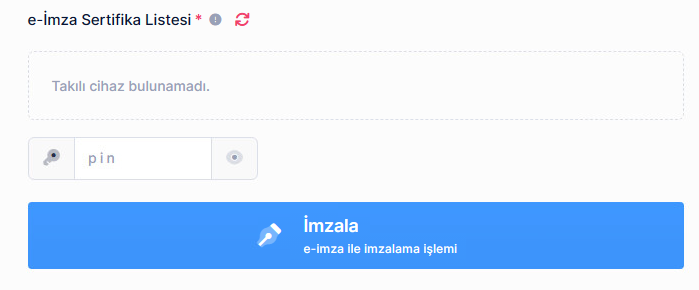 8
9
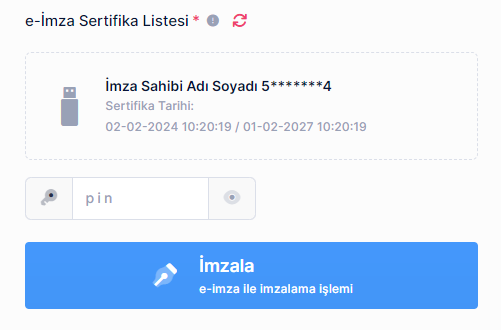 Uygulama çalıştıktan sonra imzalama işlemi yaparken takılı bir cihaz varsa resimdeki gibi görünecektir.

İmza sahibi adı soyadı bilgisinin olduğu yer seçilir ve  belgelerin e-imza ile imzalanması işlemi gerçekleştirilebilir.
9